January 2020
Discussion on eBCS Service Info Format
Date: 2020-01-12
Authors:
Slide 1
Xiaofei Wang (InterDigital)
January 2020
Abstract
In this contribution, we discuss the preference on how to design eBCS Service Discovery Info.
Slide 2
Xiaofei Wang (InterDigital)
January 2020
Introduction
An eBCS AP needs to indicate its eBCS service information

eBCS Service Information may be needed in several frames including:
Beacon
eBCS Info frame 
eBCS Service Discovery frame

The format may benefit from a more modular design of the eBCS Service Information
E.g., in the form of a information element
Slide 3
Xiaofei Wang (InterDigital)
January 2020
eBCS Service Info
The eBCS Service Info included in eBCS Info frame is [3]





The eBCS Service Info included in eBCS Service Discovery frame is [4]



Similar eBCS Service Info is expected in the beacon
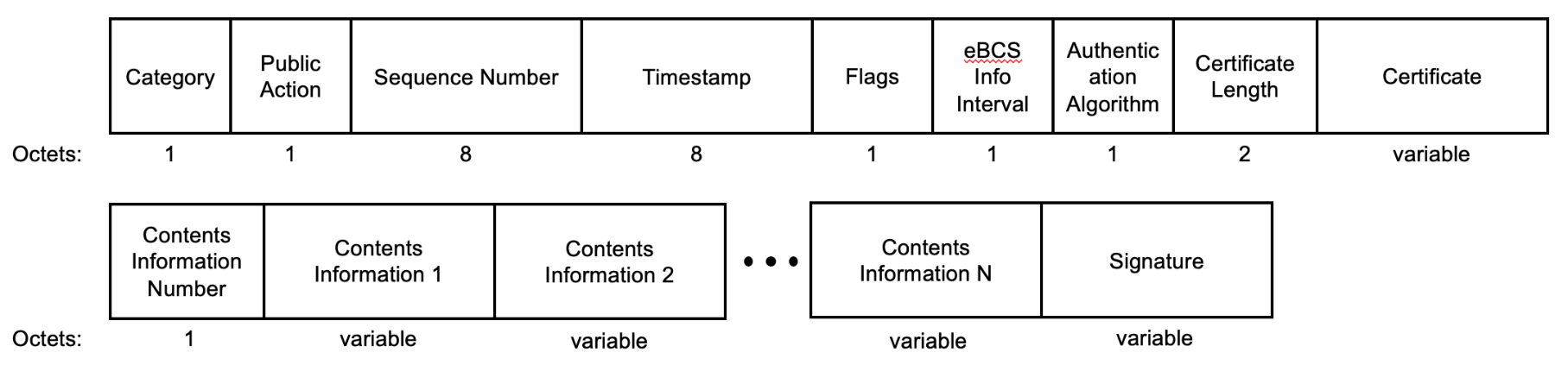 Slide 4
Xiaofei Wang (InterDigital)
January 2020
Proposed Update to the SFD
Define a eBCS Service Information element and include it in all of the frames:
Beacon
eBCS Info frame
eBCS Service Discovery frame
Probe Response frame
Slide 5
Xiaofei Wang (InterDigital)
January 2020
References
[1] IEEE 11-19/1429r2, 802.11bc Specification Framework Document, November 2019

[2] IEEE 11-19/1001r1, Functional Requirements Document Proposed Update,  January 2020

[3] IEEE 11-19/2159r0, Draft Text for 9.6.7 eBCS Info Frame, January 2020

[4] IEEE 11-20/135r0, Draft Text for 9.6.33 eBCS Service Advertisement Frame, January 2020
Slide 6
Xiaofei Wang (InterDigital)
January 2020
Straw Poll
Do you agree that TGbc should define a eBCS Service Information element and include it in all of the following frames:
Beacon frame
eBCS Info frame
eBCS Service Discovery frame
Probe Response frame
Slide 7
Xiaofei Wang (InterDigital)